Modelling of Aerosol Depositionin a Nuclear Reactor duringa Severe Accident

   Leonid I. Zaichik 

 Nuclear Safety Institute of the Russian Academy of SciencesMoscow, Russia
1
Modelling of Aerosol Deposition in a Nuclear Reactor duringa Severe Accident (Task5)
Our objective is to present models for predicting the deposition of aerosol-shaped fission products.
The deposition rate on walls is determined with due regard for all 
essential mechanisms that can take place in the reactor circuit: 
 Brownian and turbulent diffusion; 
 Turbulent migration (turbophoresis) induced by turbulence energy gradient; 
 Gravitational sedimentation;
 Thermophoresis caused by temperature gradient; 
 Convective transfer due to vapour condensation onto walls (diffusiophoresis);
 Lift force due to velocity gradient of the carrying flow; 
 And centrifugal force when flowing around a curved surface or 
  in the case of flow swirl;
2
Modelling of Aerosol Deposition in a Nuclear Reactor duringa Severe Accident (Task5)
Motion Equation of an Aerosol Particle
fluid  velocity                Brownian force
body force
particle response time
3
Modelling of Aerosol Deposition in a Nuclear Reactor duringa Severe Accident (Task5)
Kinetic Equation for the Particle Velocity PDF
turbulenceparticle interaction              Brownian motion
P(xi ,vi ,t)  is the probability of finding a particle at a point  xi , with a velocity vi , at time  t
uiuj  is the fluid turbulent stress
 Ui/ xj is the averaged velocity gradient of the fluid  
fu ij , lu ij , mu ij , gu ij , and hu ij are the tensor coefficients that quantify a response of a particle to the fluid turbulence (coupling between the fluid and particulate phases)
4
particulate stresses
Modelling of Aerosol Deposition in a Nuclear Reactor duringa Severe Accident (Task5)
Conservation Equations of Mass and Momentum
Equation for the particle concentration  
Equation for the mean particle velocity  Vi
5
Modelling of Aerosol Deposition in a Nuclear Reactor duringa Severe Accident (Task5)
Conservation Equation of  the Particulat Stresses
Transport equation for the second-order moments of particle fluctuating velocities (particulate stresses)
Variation in time    Convection               Diffusion            Production from the mean motion
Turbulenceparticle interactions                     Brownian motion
Algebraic relation for the third-order moments of particle fluctuating velocities
This second-moment model provides the basis for predicting deposition rates of aerosol particles.
6
Modelling of Aerosol Deposition in a Nuclear Reactor duringa Severe Accident (Task5)
Definition of the Aerosol Deposition Rate
The deposition rate
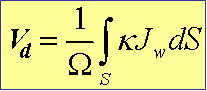 Ω is the volume considered,  S is the surface bounding the volume considered, Jw is the total deposition flow rate on the wall, κ is the sticking coefficient that is equal to the ratio between the flow rate of aerosols sticking the wall and the total deposition flow rate on the wall
The deposition coefficient
7
b  is the bulk aerosol concentration, u*  is the friction velocity
Modelling of Aerosol Deposition in a Nuclear Reactor duringa Severe Accident (Task5)
The Deposition Rate due to Brownian and Turbulent Diffusion
The deposition coefficient
ScBf /DB   is the Schmidt number defining as the ratio of the fluid kinematic viscosity to the Brownian diffusivity
In the case of Brownian and turbulent diffusion, the deposition coefficient corresponds to the mass transfer coefficient, which takes place at high Schmidt numbers for the forth-order extent law of the fluid turbulent diffusivity in the viscous sub-layer (Levitch, 1962).
8
Modelling of Aerosol Deposition in a Nuclear Reactor duringa Severe Accident (Task5)
The Deposition Rate due to Turbulent Migration (Turbophoresis)
The deposition coefficient
The particle response time
ρp and ρf are the particle and fluid densities,  dp  is the particle diameter,Kn is the Knudsen number defined as the double molecule free path to the particle diameter;
 A1=1.20,  A2=0.41,  A3=0.88 (Talbot et al., 1980)
9
Modelling of Aerosol Deposition in a Nuclear Reactor duringa Severe Accident (Task5)
The Deposition Rate due to Turbulent Migration (Turbophoresis)
The deposition coefficient against the dimensionlessparticle response time in channel flows
 1  model prediction, 2  empirical correlation by McCoy & Hanratty (1977), 3  DNS by Uijttewaal & Oliemans (1996),  4  experiment by Liu & Agarwal (1974),5  DNS by McLaughlin (1989), 6  DNS by Wang et al. (1997)
10
Modelling of Aerosol Deposition in a Nuclear Reactor duringa Severe Accident (Task5)
The Deposition Rate due to Diffusion and Turbulent Migration (Turbophoresis)
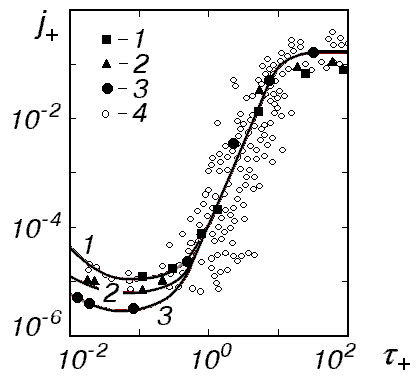 The deposition coefficient against the dimensionlessparticle response time in channel flows
 1  Re=1.5·105, B=5·105; 2  Re=6·104, B=1.2·106; 3  Re=1.5·104, B=4.2·106;4  experimental data by McCoy & Hanratty (1977)
11
Modelling of Aerosol Deposition in a Nuclear Reactor duringa Severe Accident (Task5)
The Deposition Rate due to DiffusionMigrationand ConvectionForce Mechanisms
bV+ / j+0    measures the ratio of the deposition coefficients due to  the convectionforce and diffusionmigration mechanisms, Vw  is the deposition rate caused by the convectionforce mechanism (V+ =Vw /u* ), j+0 is the deposition coefficient when Vw=0
The deposition rate cased by the thermophoresis force
λp  and   λf   are the particle and fluid conductivity coefficients;
C1=1.17,  C2=1.14,  C3=2.18  (Talbot et al., 1980)
12
Modelling of Aerosol Deposition in a Nuclear Reactor duringa Severe Accident (Task5)
The Sticking Coefficient
The force balance
Fs  is the detachment force due to fluid wall stresses, Fa is the retention force due to adhesion,σw  is the wall stress,  dp  is the particle diameter, Σ is the adhesion energy
The probability of wall stress fluctuations
The sticking coefficient
13
Modelling of Aerosol Deposition in a Nuclear Reactor duringa Severe Accident (Task5)
The Effect of Thermophoresis on Aerosol Deposition
The deposition efficiency against the diameter of aerosols
 13 – predictions with no resuspension  (κ=1); 46 – predictions with resuspension;79 – experiments by Byers (1967); 1, 4, 7 – T0 =505 К; 2, 5, 8 – T0=630 К; 3, 6, 9 – T0 =755 К
14
Modelling of Aerosol Deposition in a Nuclear Reactor duringa Severe Accident (Task5)
Summary
On the basis of comparisons with experimental data and numerical simulations, it  can be concluded that the models presented correctly reproduce the main tendencies of the effect of diffusionmigration and convectionforce mechanisms on the aerosol deposition rate in channel turbulent flows. 
The models for predicting the deposition rate of aerosol particles are implanted in the PROFIT code, which was elaborated at the Nuclear Safety Institute of the RAS.
15